Sezione: R           Anni: 3, 4, 5Insegnante: Rega Maria Vita
Campi di esperienza di riferimento:
 discorsi e le parole 
Immagini, suoni e colori.
Attività: ascoltare e illustrare il racconto
 «l’ape capricciosa».
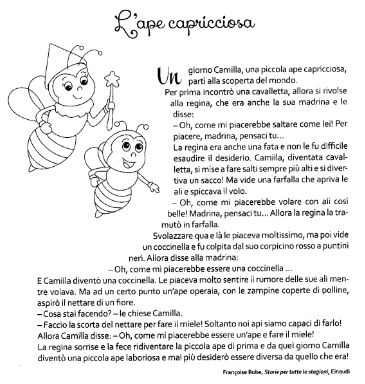 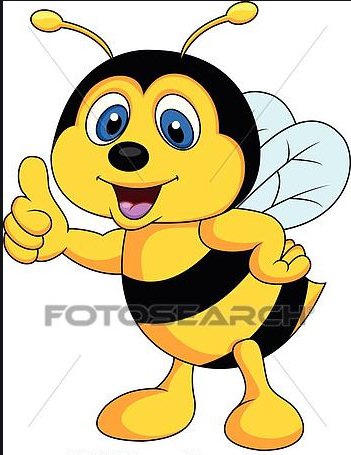